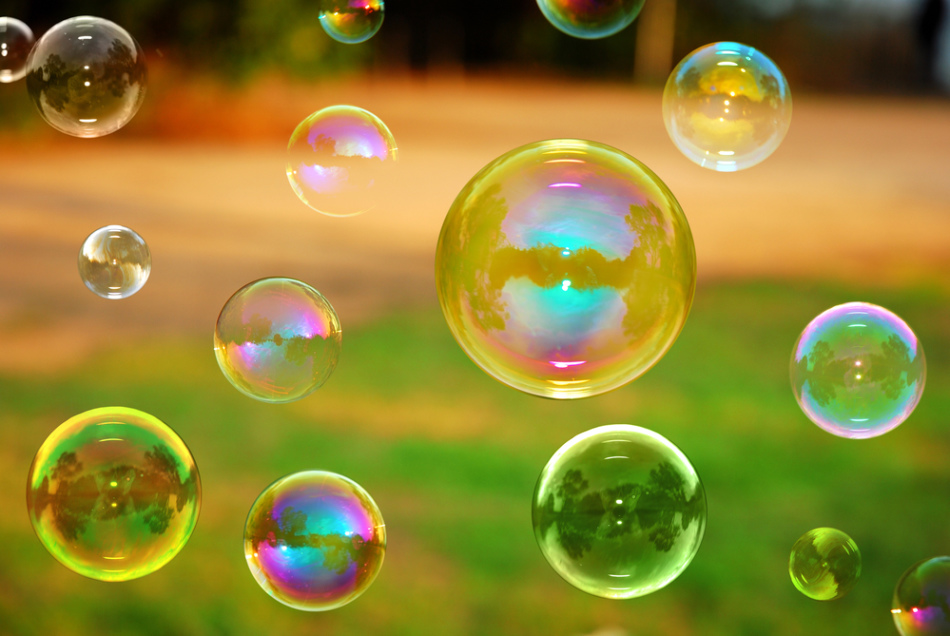 Занятие по рисованию в подготовительной группе 
Мастер-класс рисуем мыльными пузырями «Рыбки в аквариуме»
МАСТЕР – КЛАССРИСУЕМ МЫЛЬНЫМИ ПУЗЫРЯМИ
Подготовила воспитатель МБДОУ детский сад №393 Винокурова Татьяна Владимировна
.
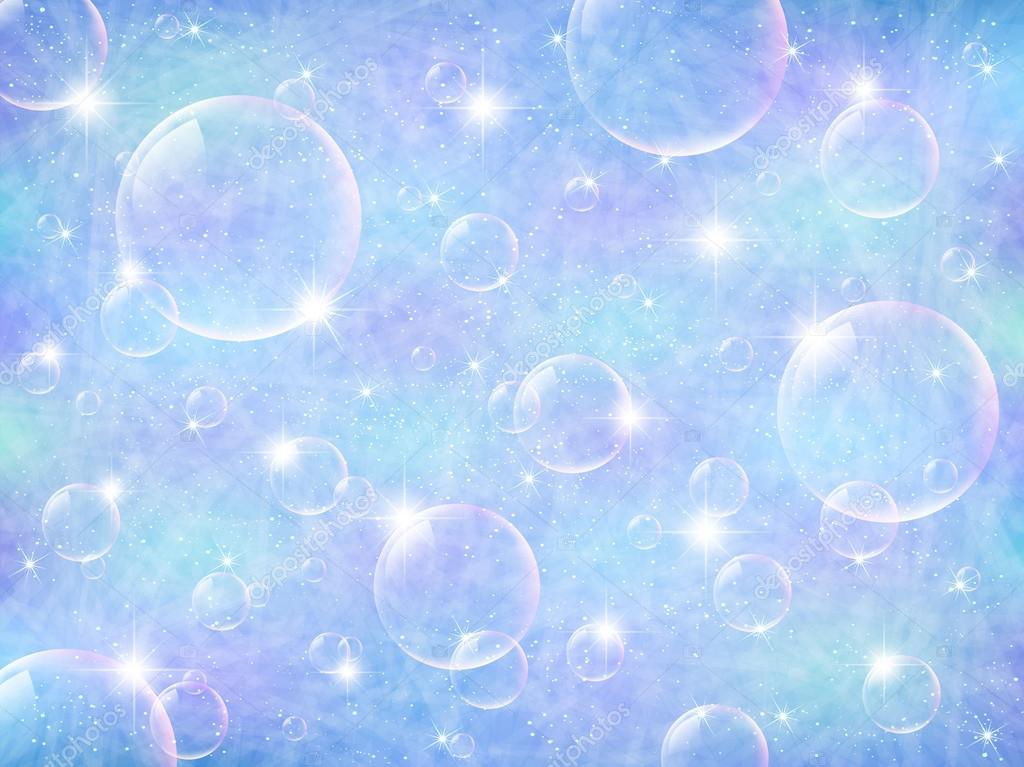 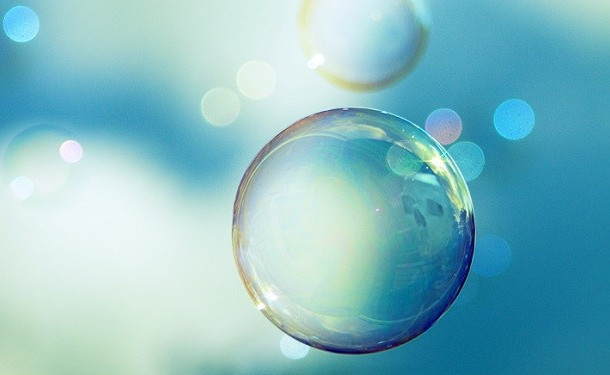 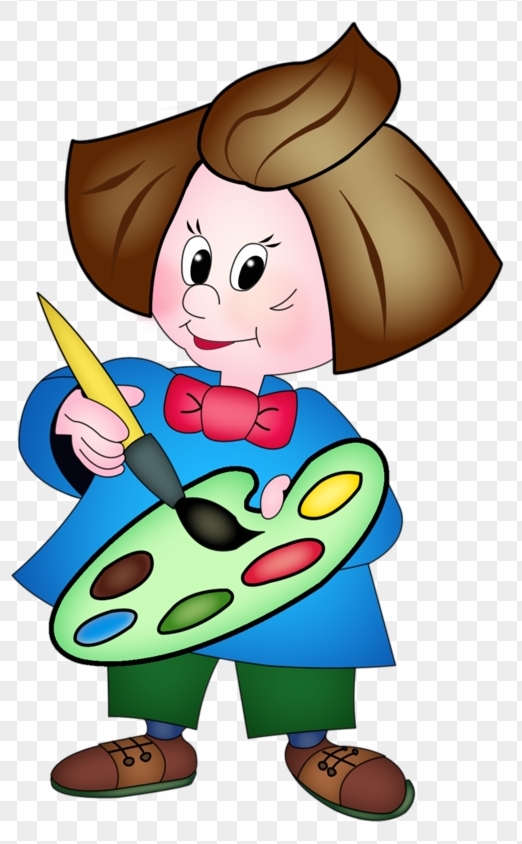 Тук-тук, ребята! Я здесь, на экране! 

Здравствуйте, ребята,  меня зовут художник Тюбик!
 
Я очень люблю рисовать, и красками, и карандашами, и цветными мелками. А вы любите рисовать?
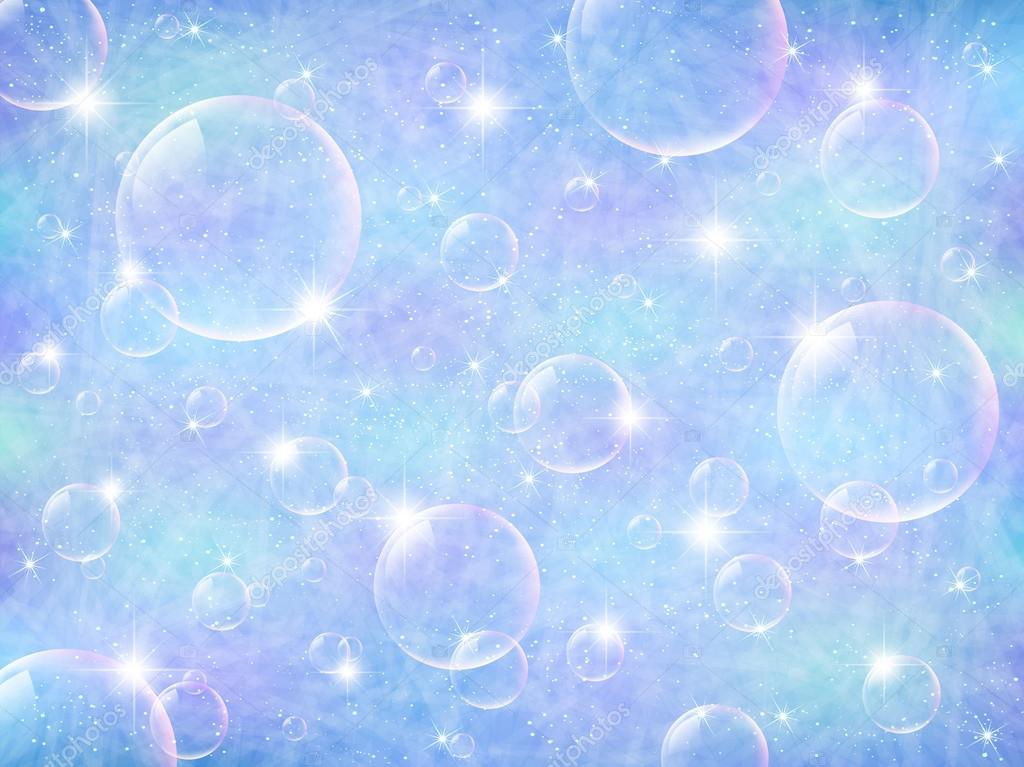 Сегодня мы с вами, ребята, отправимся в волшебную страну мыльных пузырей.
Мыльные пузыри – переливающиеся всеми цветами радуги, всегда вызывают улыбку и восторг. А вы знаете, что мыльными пузырями можно рисовать? Это очень интересная техника, она порадует и взрослых, и детей. Можно не только дуть пузыри, но и делать их цветными, переносить на бумагу.
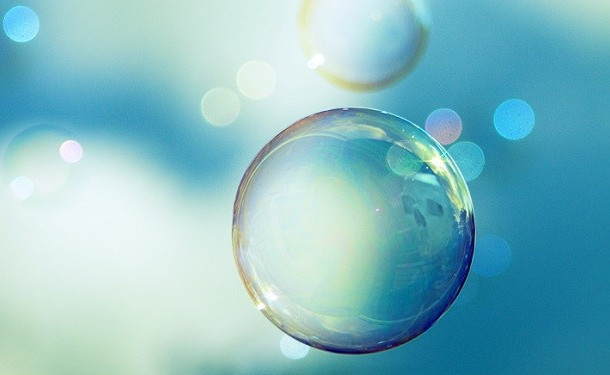 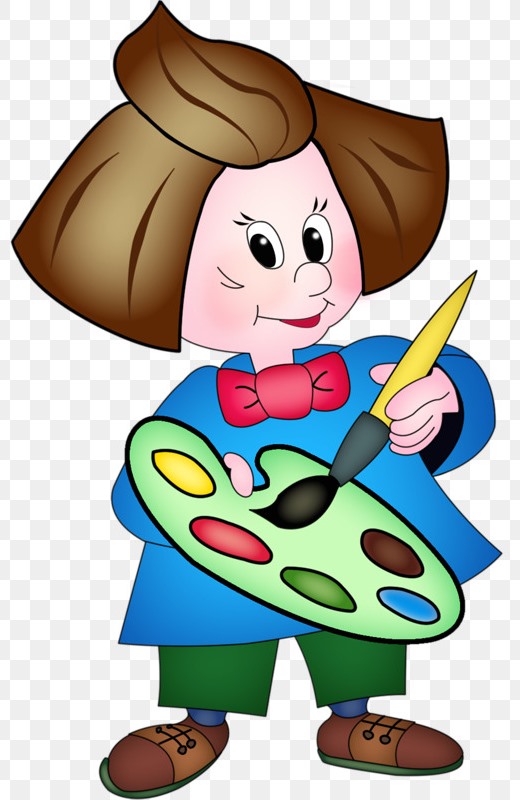 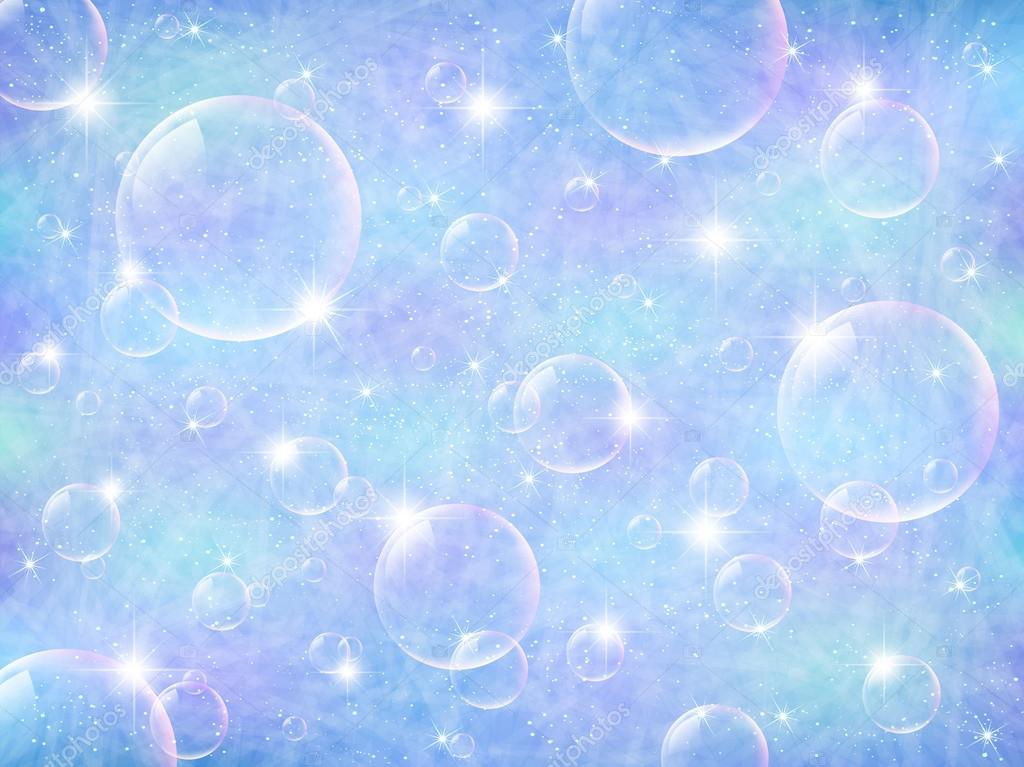 Мы с собой возьмем необходимое оборудование:
Гуашь (или пищевой краситель);
Жидкое мыло (или шампунь, средство для мытья посуды, гель для душа);
Бумага;
Стаканчики с водой;
Кисточки;
Фартуки;
Газеты (или полиэтилен);
Салфетки;
Ложки;
Трубочки для коктейля.
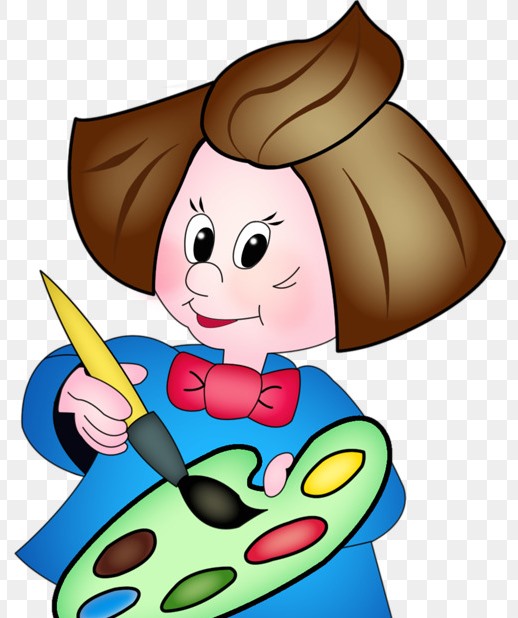 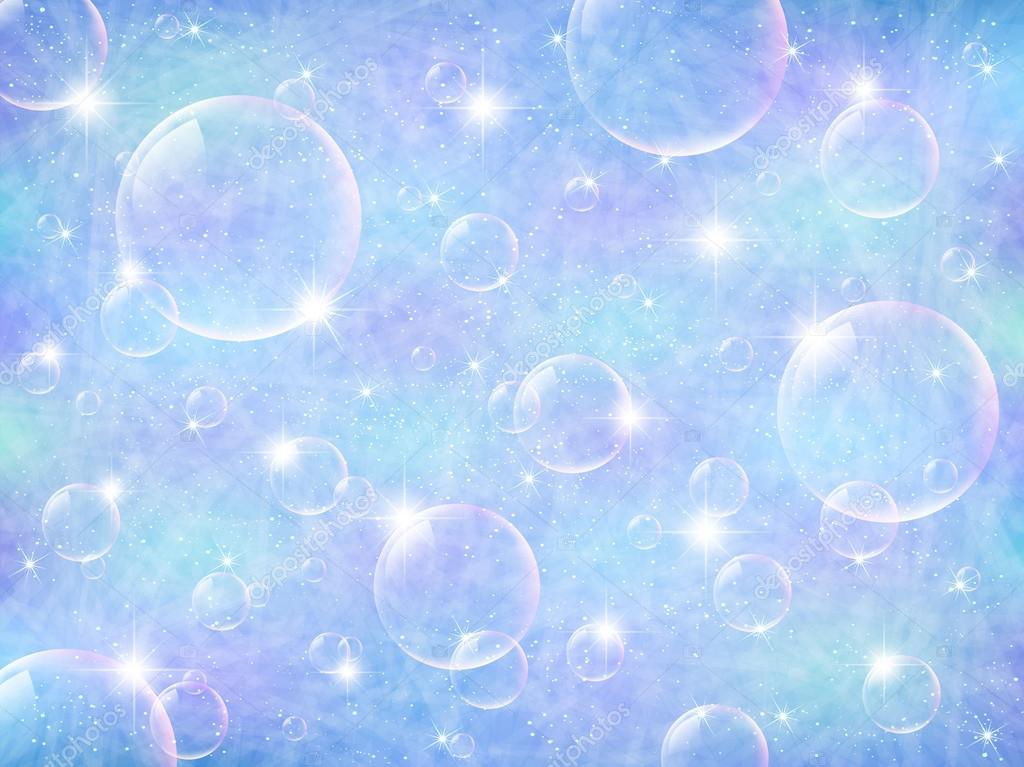 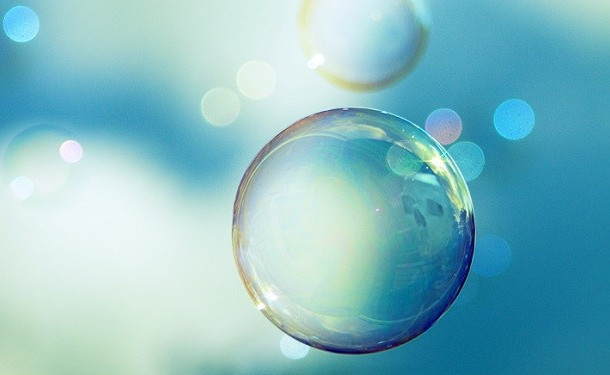 Мастер-класс 
рисование мыльными пузырями 
«Рыбки в аквариуме»
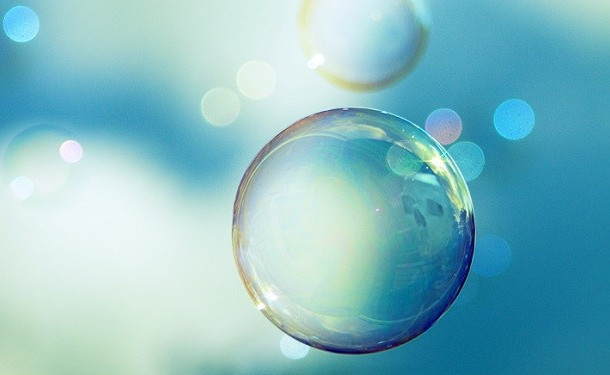 Аквариум, аквариум!
Кусочек дна морского!
Аквариум, аквариум!
Я не видал такого:
Здесь рыбки золотые
Резвятся в глубине,
Желания простые
Рождаются во мне:
Хотел бы я, как рыбки,
И плавать и нырять,
И быть таким же гибким,
И хвостиком вилять!
                  Т. Второва
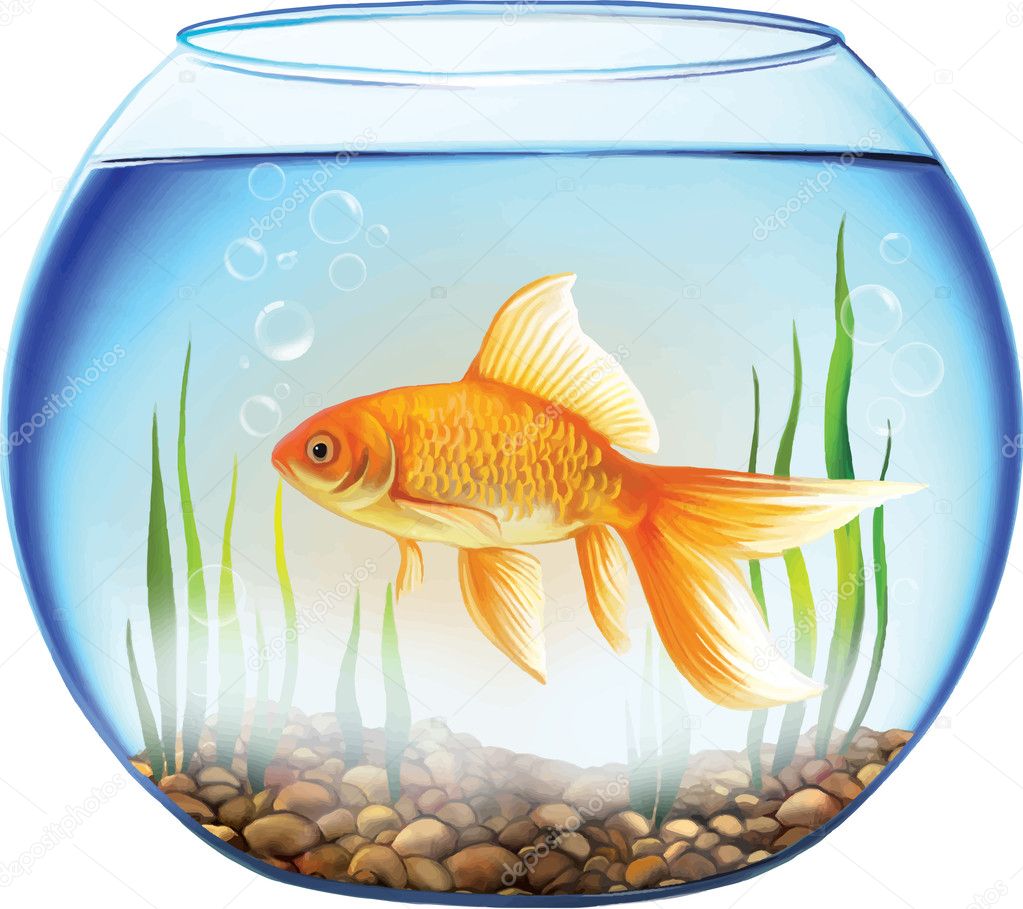 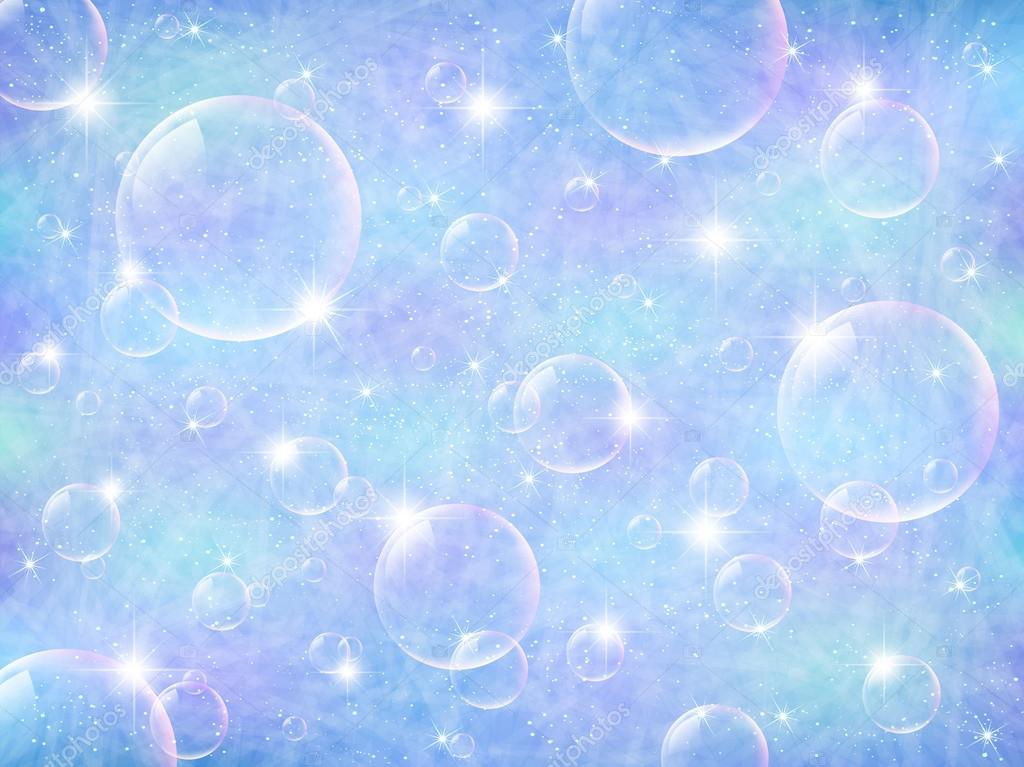 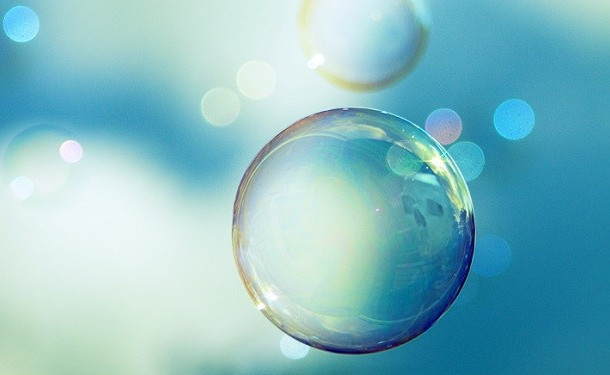 Сегодня нам будут необходимы следующие материалы.
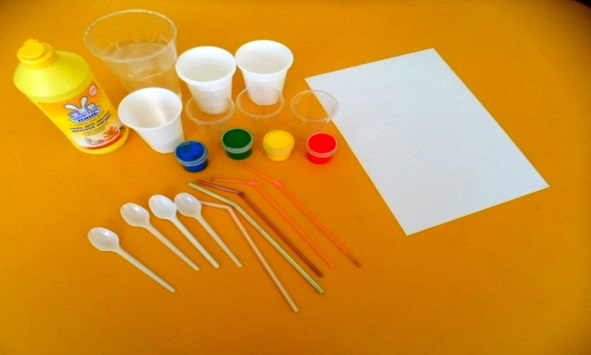 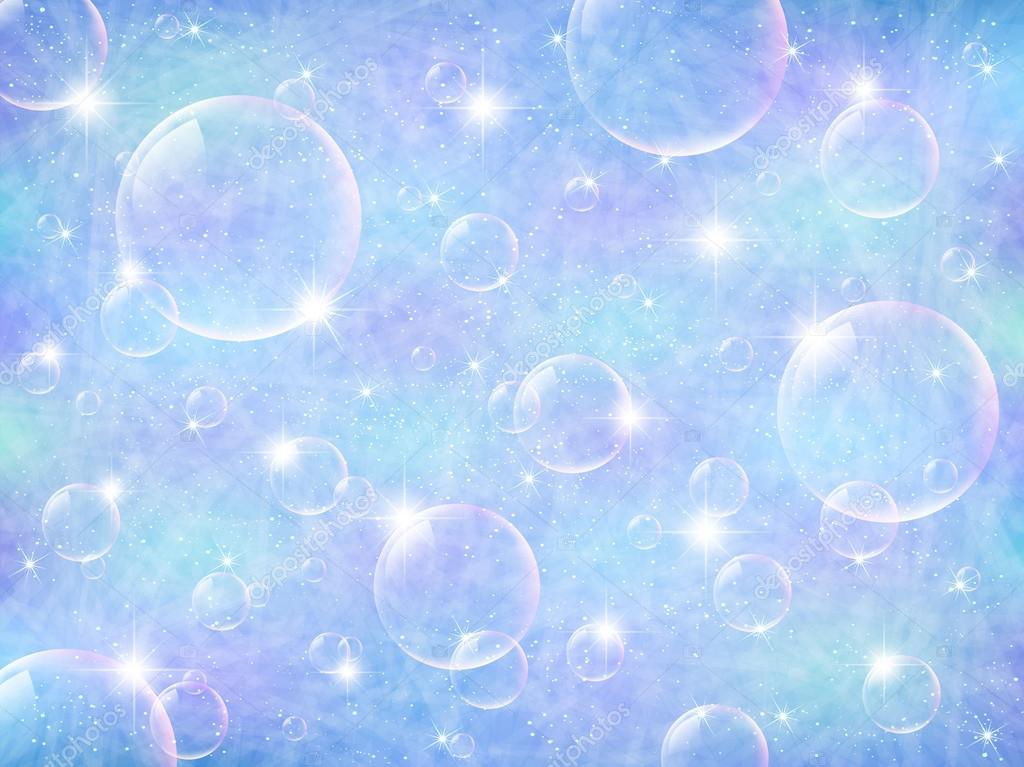 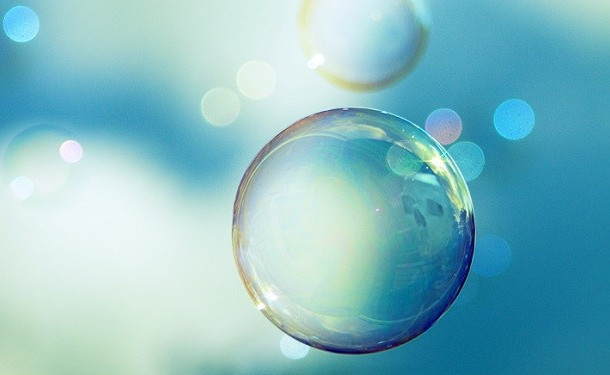 Рисуем дно в нашем аквариуме.
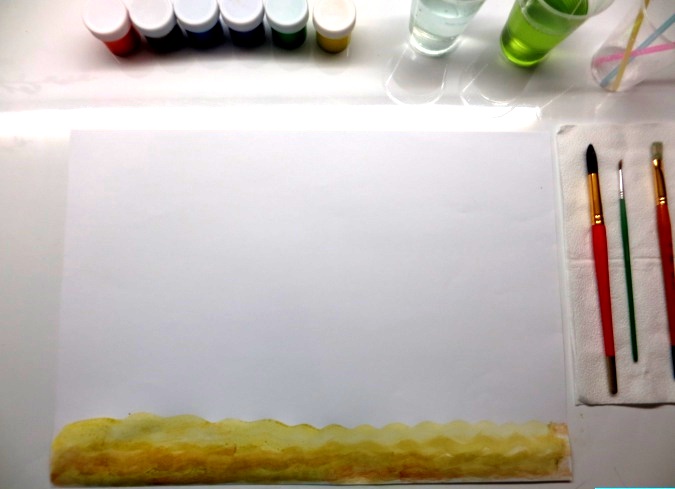 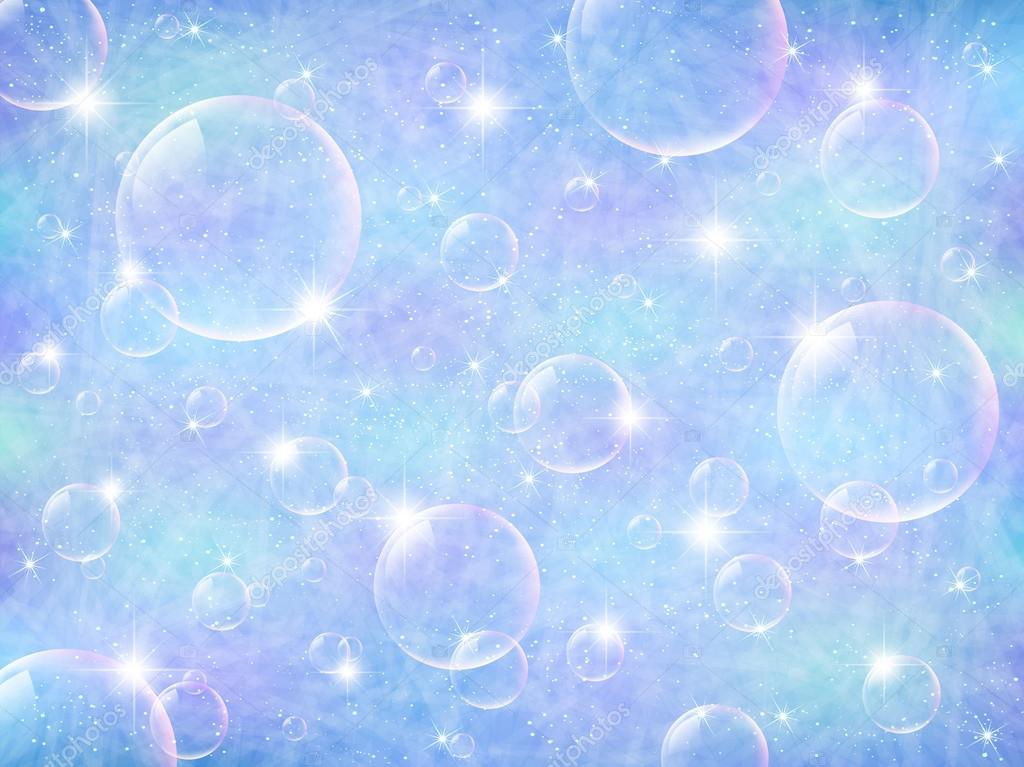 Разводим в воде гуашь, каждый цвет в отдельном стаканчике.
 Затем нужно добавить средство для мытья посуды (или жидкое мыло).
Все тщательно перемешиваем.
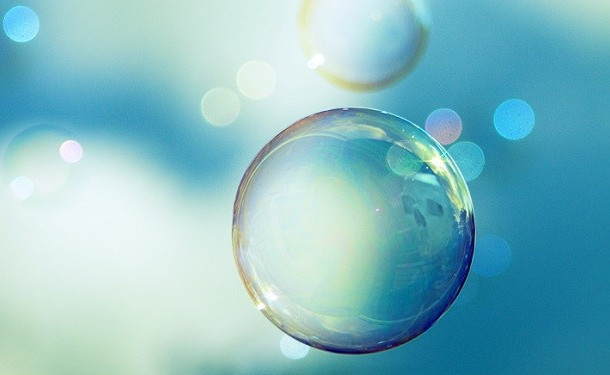 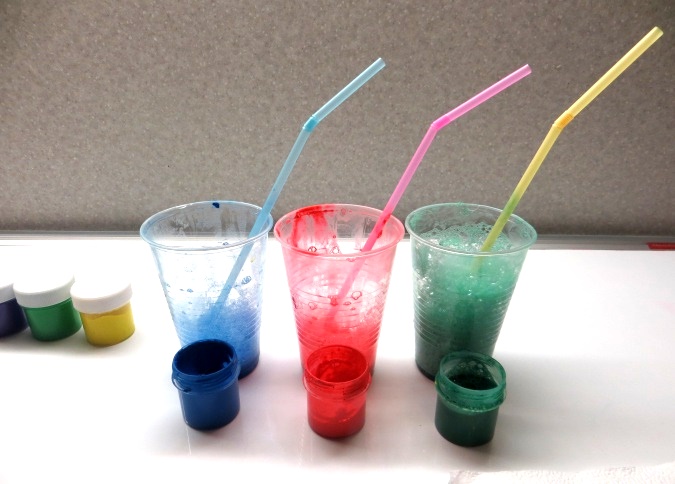 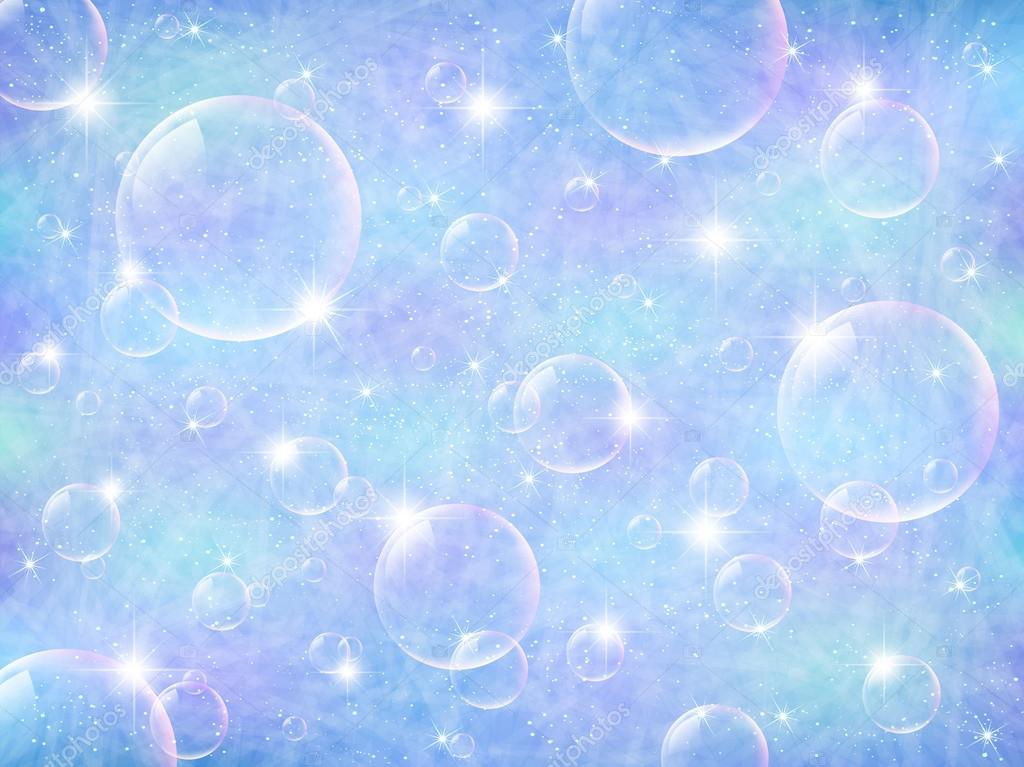 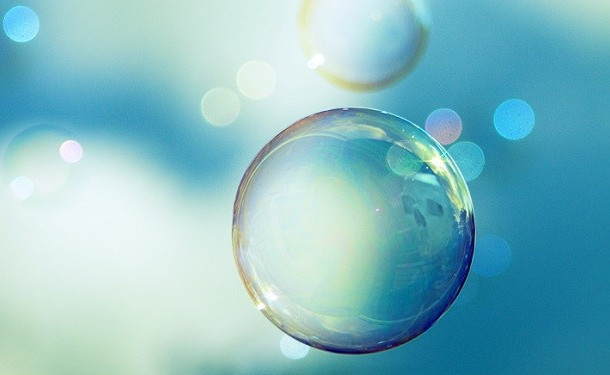 Опускаем трубочку для коктейля в стаканчик и начинаем дуть в неё до тех пор, пока над стаканчиком не поднимется мыльная «шапочка».
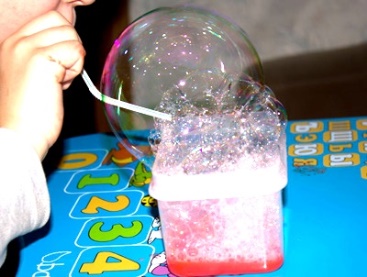 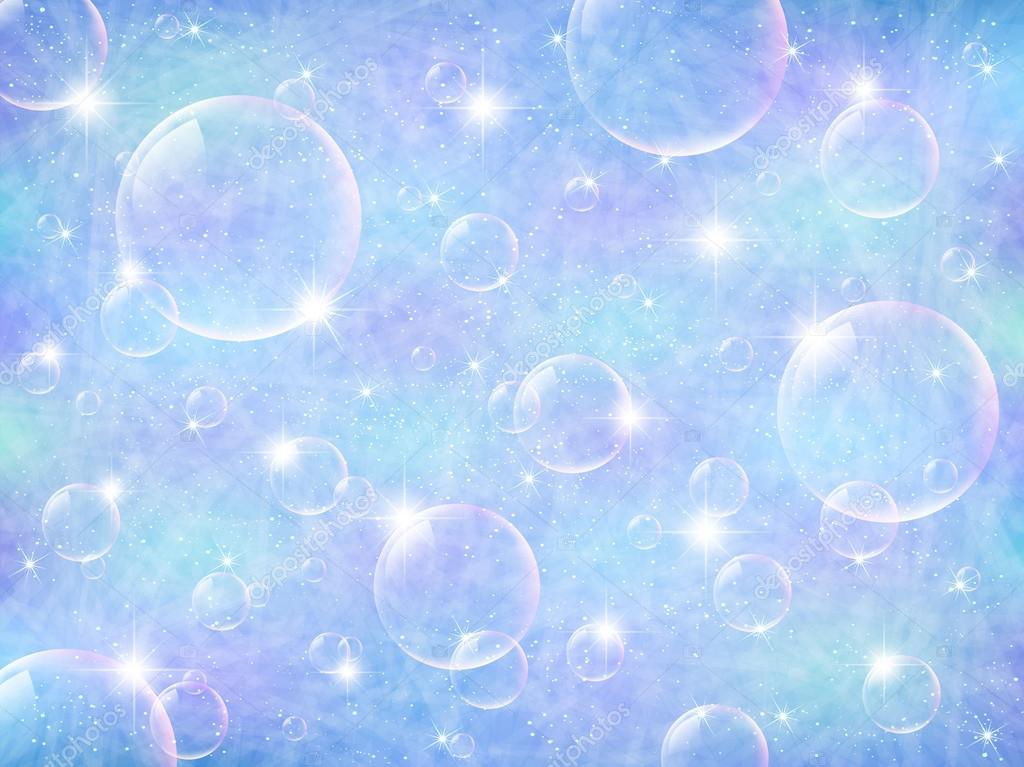 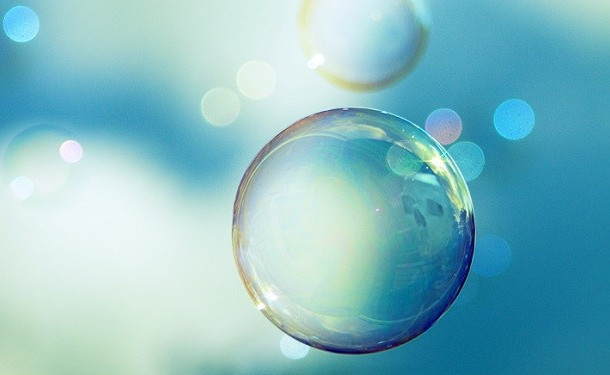 Способ №1. Берём плотный лист бумаги и прикладываем к стаканчику с мыльными пузырями. Можно так сделать несколько раз (в зависимости от вашего творческого замысла.) Можно на одном листе бумаги использовать растворы разных цветов.
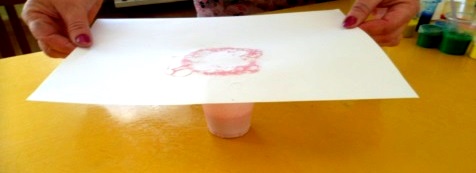 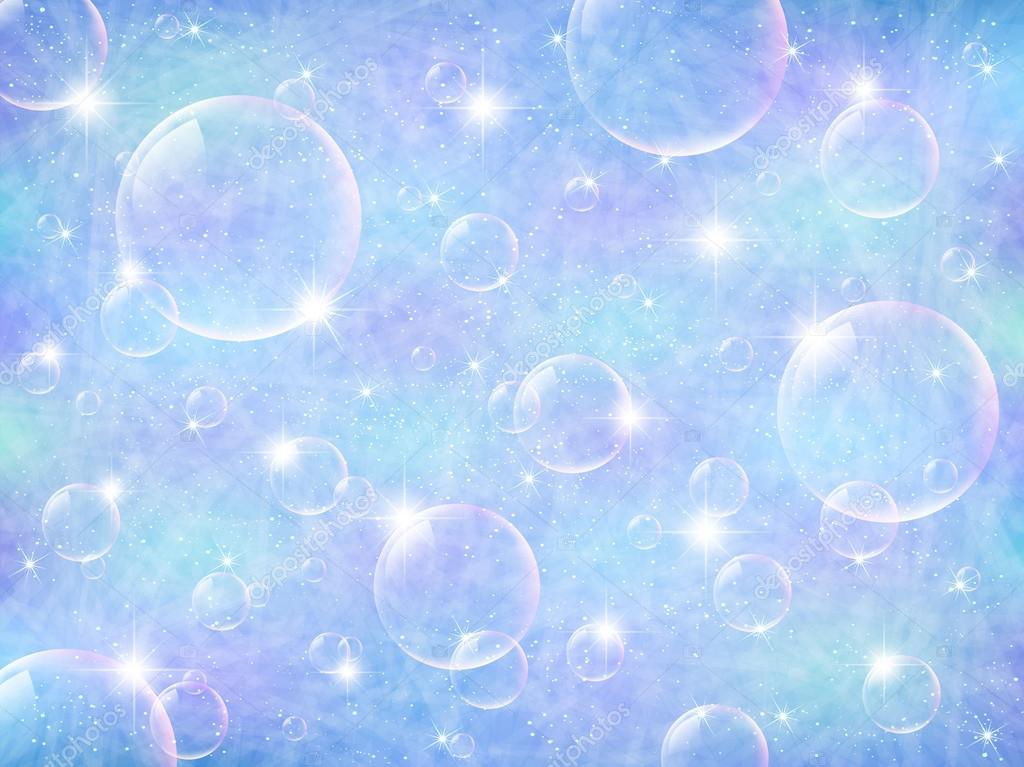 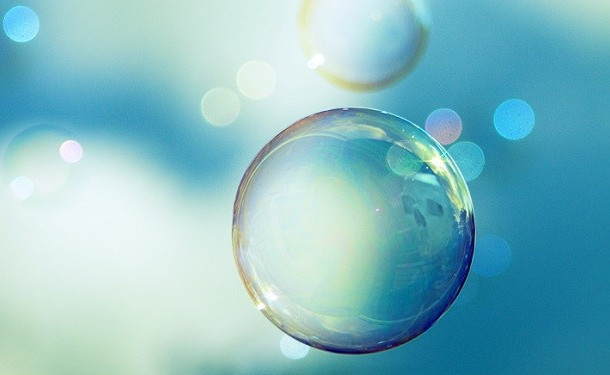 Способ №2. Поднявшиеся пузыри можно снимать ложкой и выкладывать их на лист бумаги.
Теперь можно добавить недостающие элементы (по вашему замыслу), добавить детали , сделать аппликацию и т.п. Можно поиграть с размером и цветом пузырей.
Подключите свою фантазию и творите.
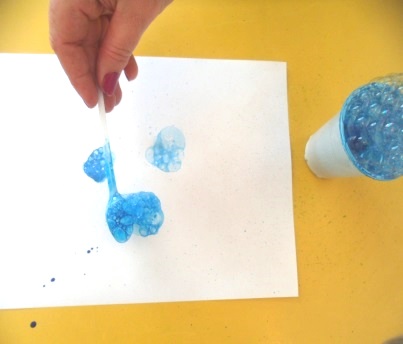 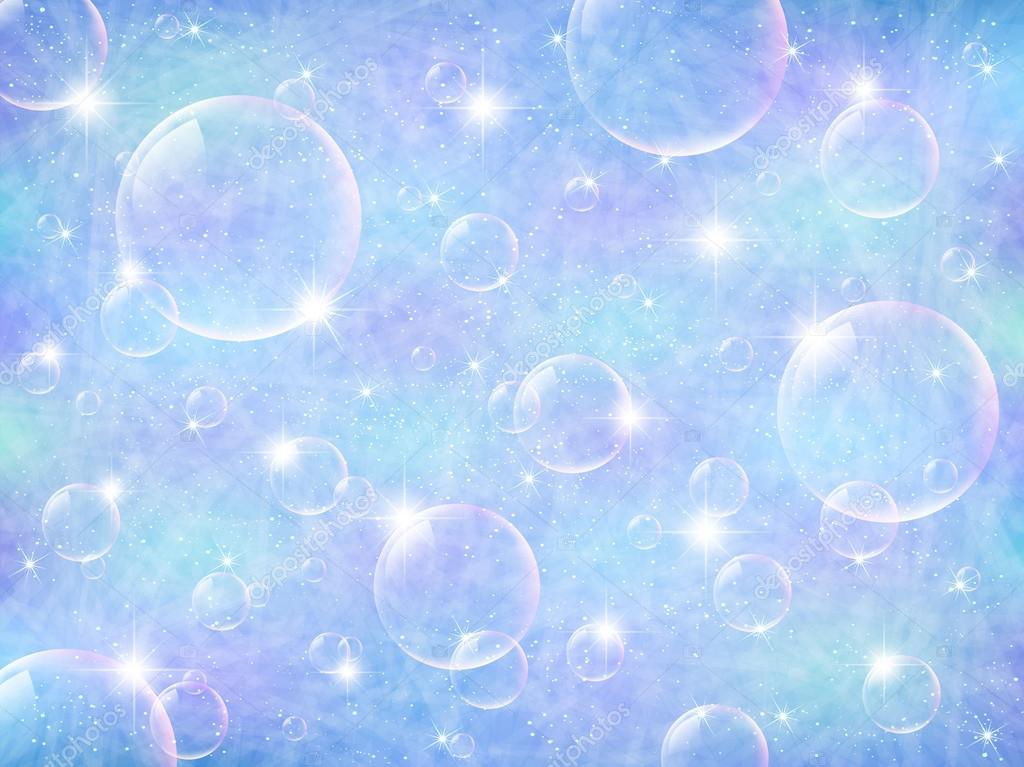 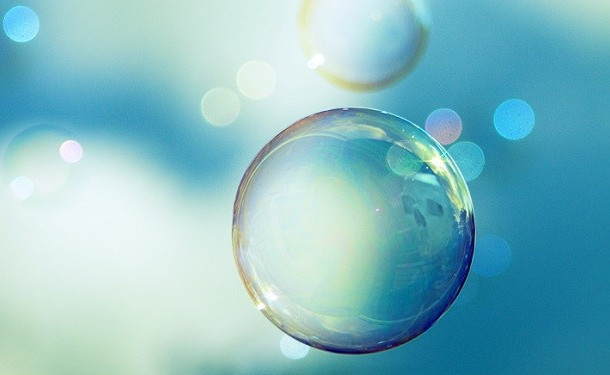 С помощью трубочки для коктейля надуваем мыльные пузыри и аккуратно, чтобы не лопнули, помещаем их на лист бумаги пластмассовой ложкой.
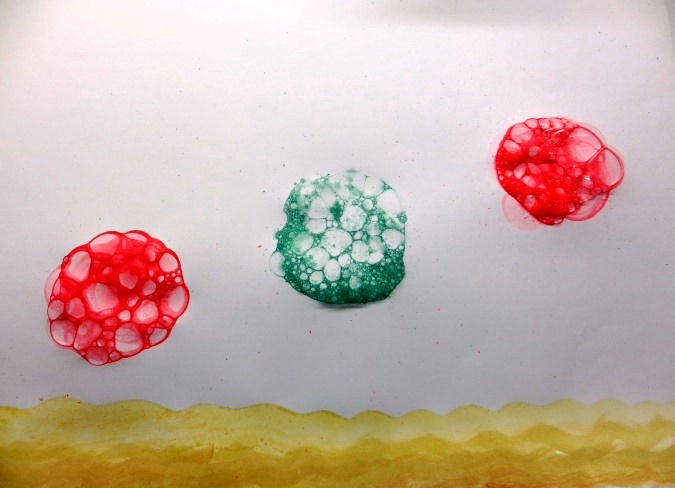 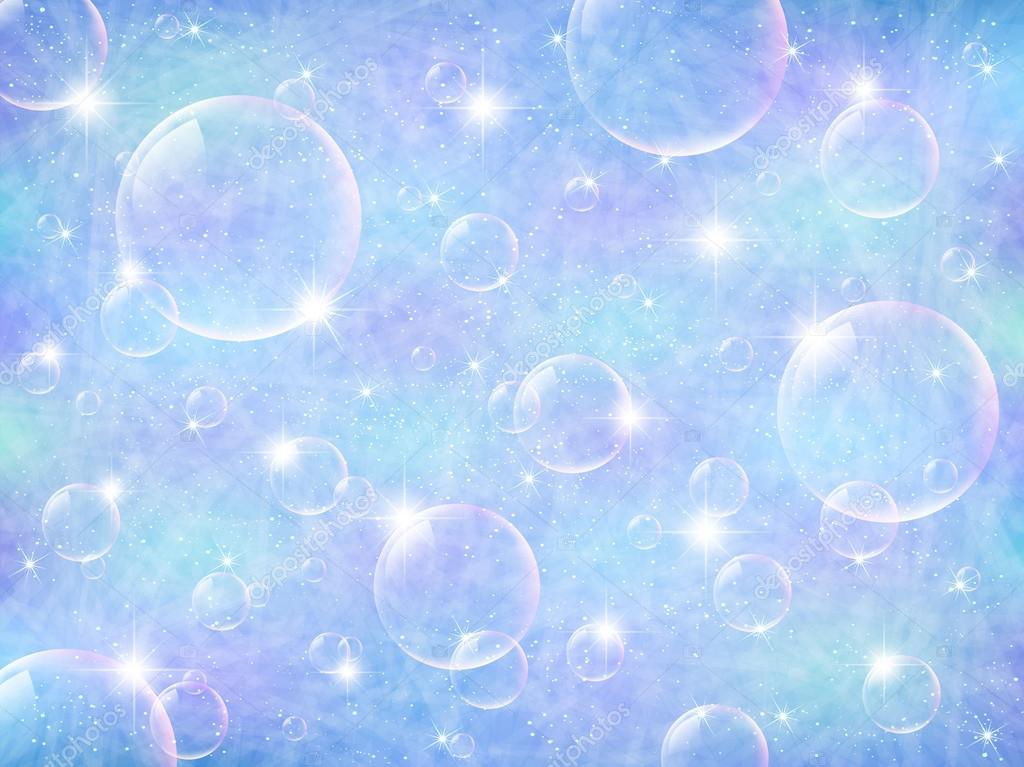 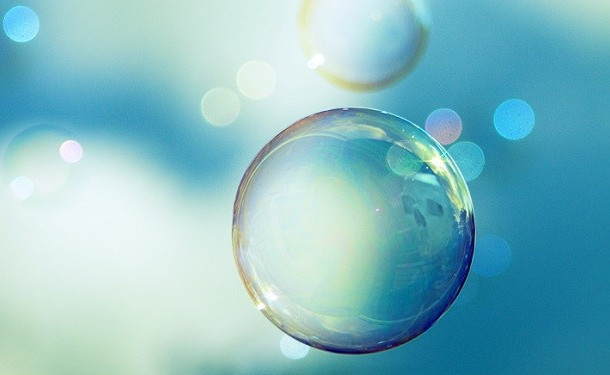 Даем высохнуть рисунку. Затем таким же образом делаем фон.
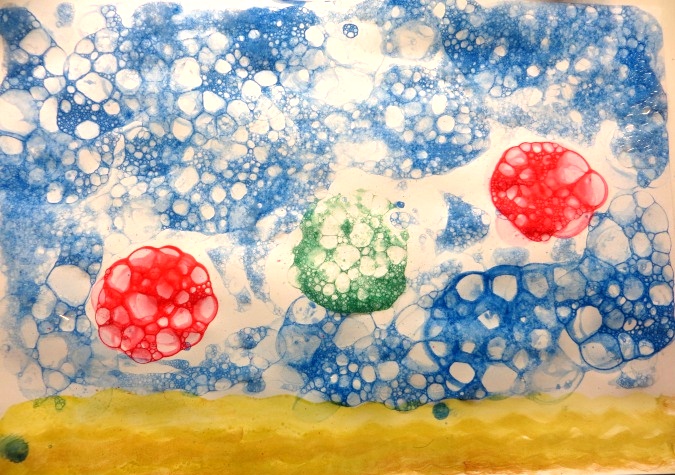 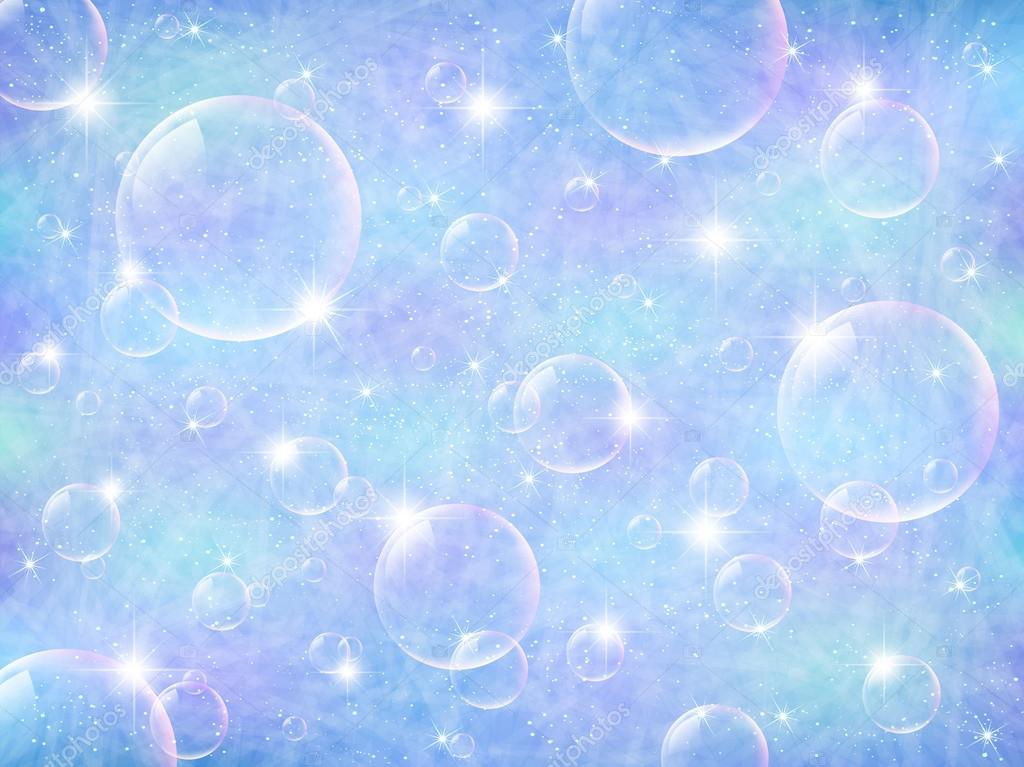 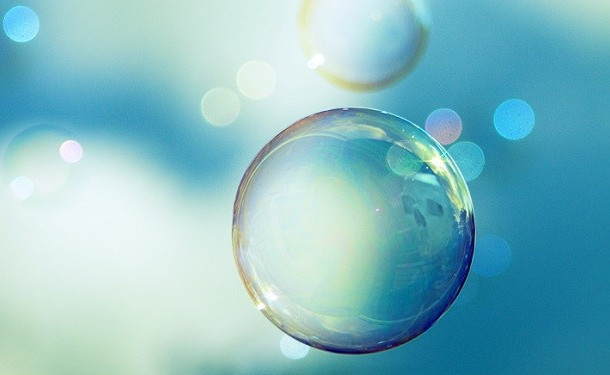 При помощи "щетины" рисуем плавники у рыб.
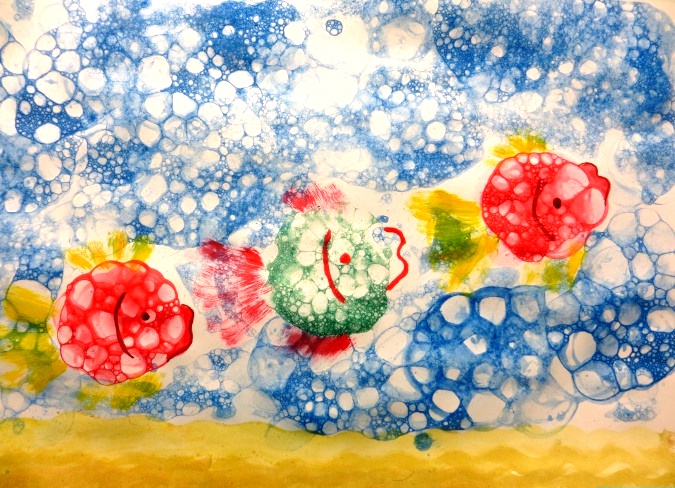 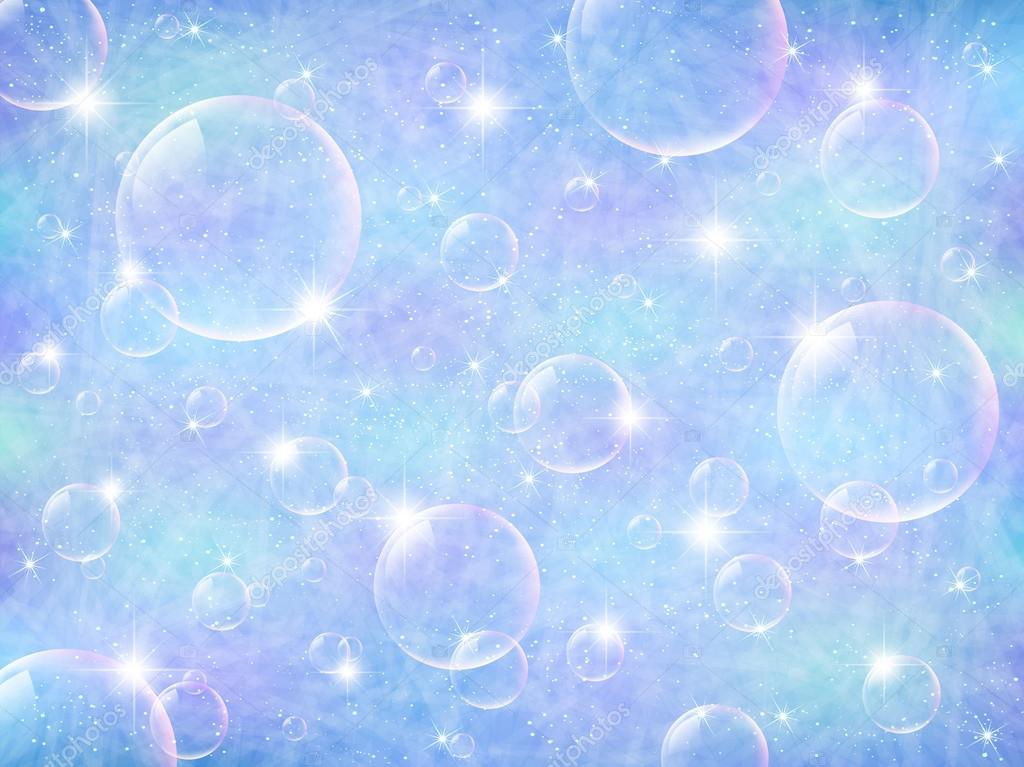 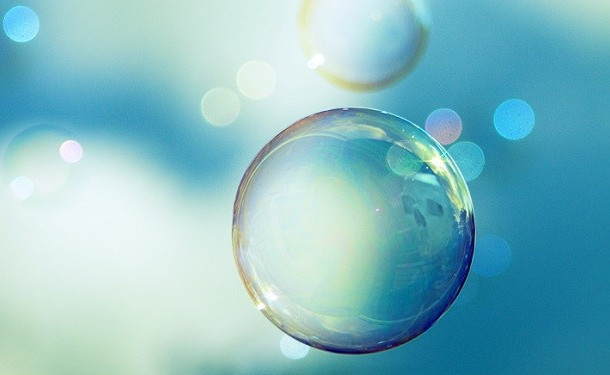 Даем подсохнуть 2 минуты и дорисовываем элементы для рыбок и    водоросли.
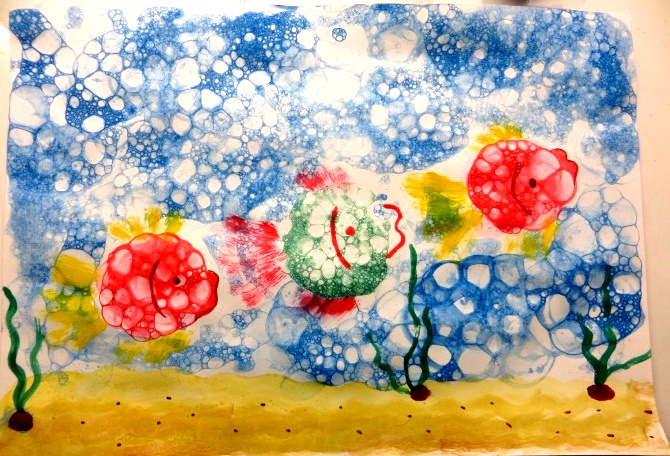 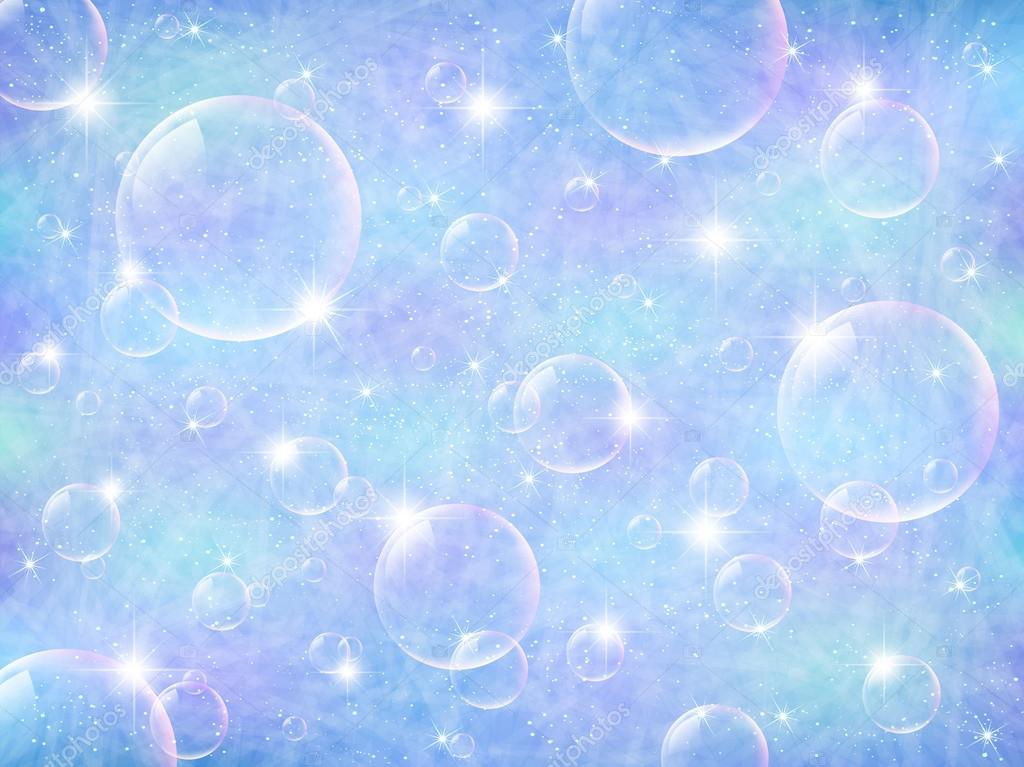 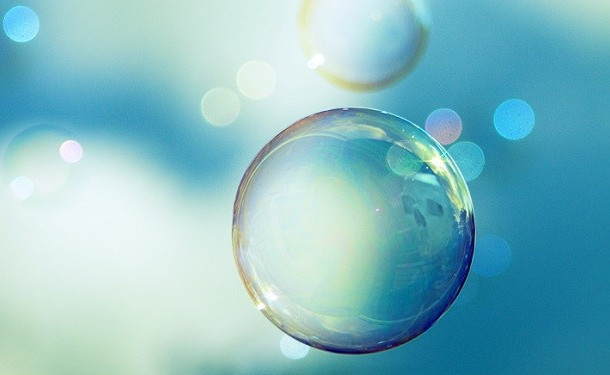 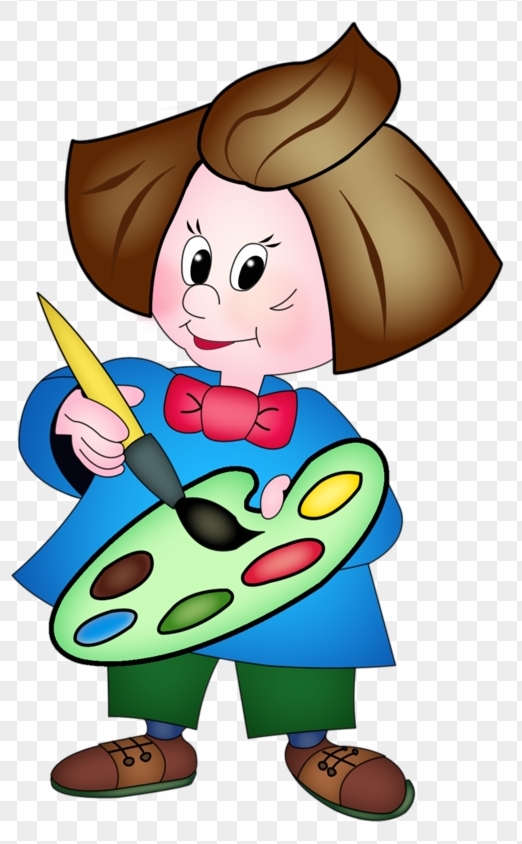 Ребята, вы такие умнички, посмотрите какие прекрасные чудеса вы сотворили. Что было для вас самым интересным? Трудным? Легким ?Во что превратились ваши мыльные пузыри? 
Раз, два ,три ,раз ,два ,три –
Я пускаю пузыри.
Мыльные, воздушные, ветерку послушные.
Раз, два, три, четыре, пять,
Пузыри летят опять над домами, над лесами,
над зелеными садами.
Я пускаю пузыри , мама, мама, посмотри!
Если дунуть посильней, будет много пузырей!
Раз, два, три, четыре, пять, ни за что их не поймать!
Ребята, страна мыльных пузырей полна волшебства. В ней вы можете превратиться в добрых волшебников и своими руками сотворить чудо! До новых встреч, ребята!
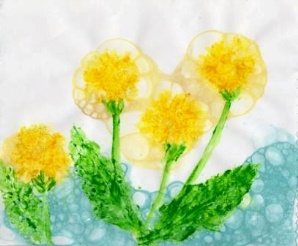 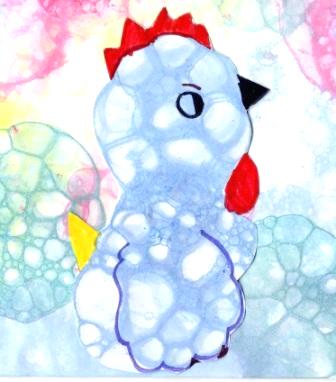 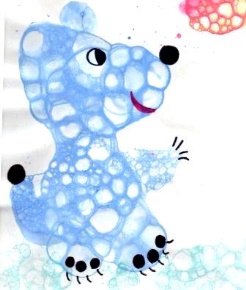 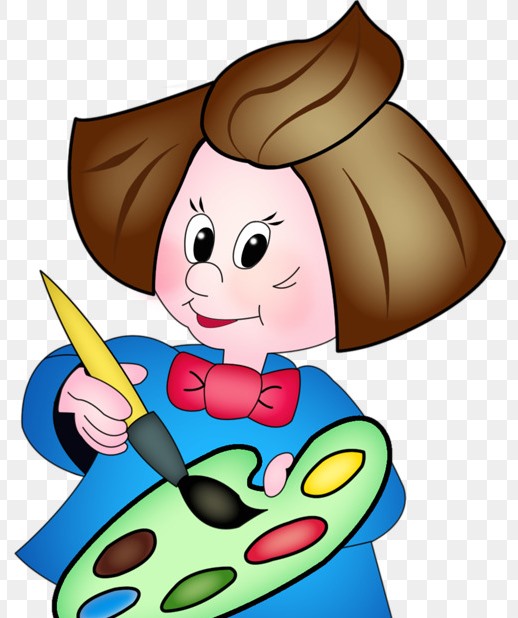 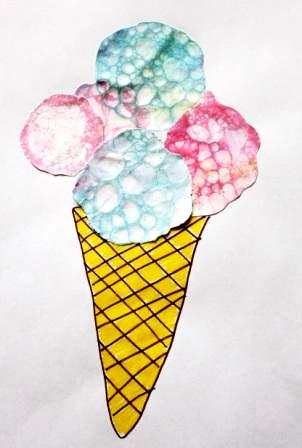 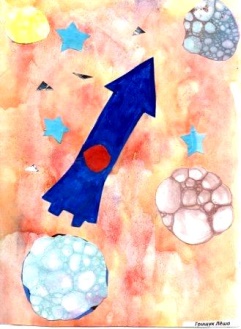 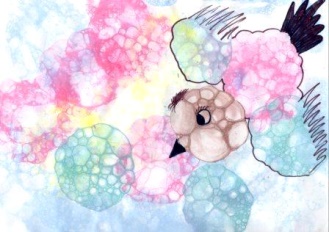 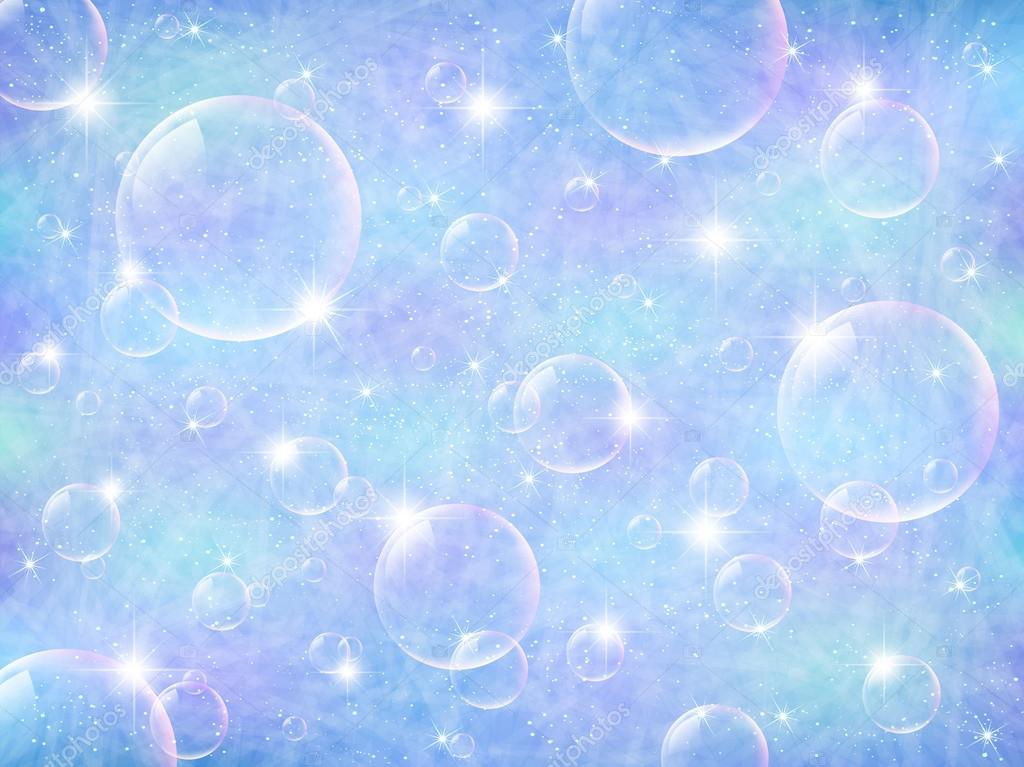 Желаю творческих успехов!
Спасибо за внимание!
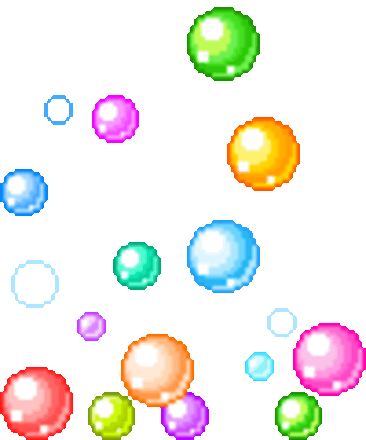 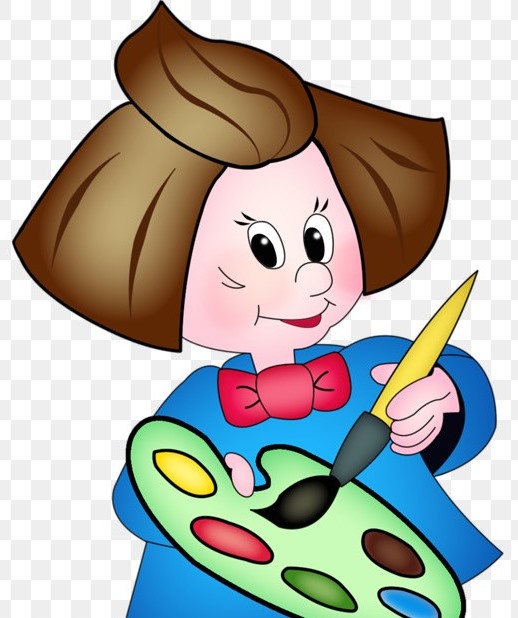